Αποτελεσματικές Πρακτικές
Θέμα 
«Η σημασία της ανατροφοδότησης στην εκπαιδευτική διαδικασία»



ΕΚΠΑ, ΑΘΗΝΑ
Τάξη
ΕΕκπαιδευτικός
άμεση
Μαθησιακό προφίλ
Ανατροφοδότηση μαθητή
συγκεκριμένη
Ξσαφής
Εεπίτευξη  μαθησιακού στόχου
Αναβάθμιση 
στόχων
εκπαιδευτικού
μαθητή
Επανατροφοδότηση
Ενημέρωση του μαθητή για:
  - το τρέχον γνωστικό του επίπεδο
  - τη συμπεριφορά του
ΑΝΑΤΡΟΦΟΔΟΤΗΣΗ
Καθοδήγηση για την πορεία επίτευξης
του συγκεκριμένου μαθησιακού στόχου ( πώς / στρατηγικές / απόκτηση
μεταγνωστικών δεξιοτήτων)
Εκπαιδευτικός:  άντληση / επεξεργασία πληροφοριών για αναπροσαρμογή 
διδακτικών στόχων
Τι πρέπει να λάβει υπόψη ο εκπαιδευτικός:

                                            1) Κοινωνικοπολιτισμικό υπόβαθρο:
                                            Κίνα: ομαδικό, συλλογικό πνεύμα=
                                            έμμεση /ομαδική ανατροφοδότηση
                                            Η.Π.Α.:άτομο/άμεση,εξατομικευμένη)
To μαθησιακό προφίλ του μαθητή
2) Γνωστικό επίπεδο/ικανότητες
(π.χ: μαθητές με δυσκολίες/άμεση:
εντοπισμός λάθους      διόρθωση
Μαθητές υψηλού γνωστικού επιπέδου: με την αποπεράτωση της εργασίας        αυτοδιόρθωση
3)Τρόπο λήψης και επεξεργασίας της ανατροφοδότησης  από το συγκεκριμένο μαθητή : καθοδήγηση / επεξήγηση/ υπόδειξη
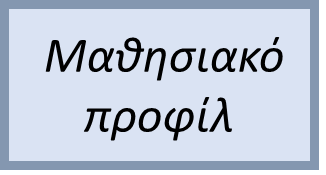 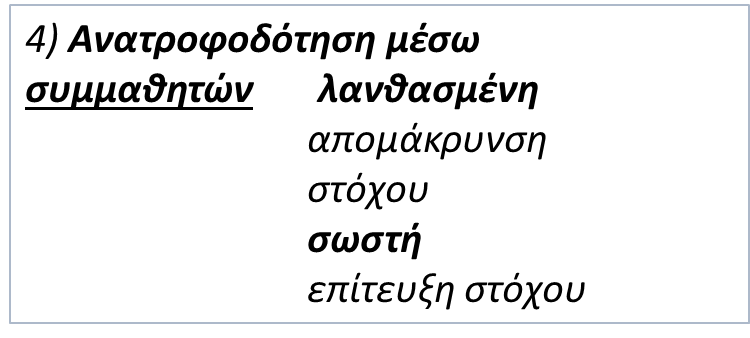 Τρία  ερωτήματα που πρέπει να μάθει να επεξεργάζεται ο     
                                          μαθητής:
Τι ξέρω;
Πού πάω;
Πώς πάω:
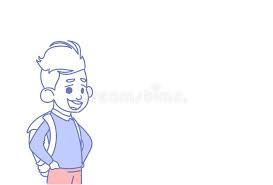 1) Ποιος είναι ο στόχος μου;
                                                  (π.χ: εκπαιδευτικός: παράγραφος 
                                                  που θα συνοψίζει τα αποτελέσματα 
                                                  του πειράματός σου)

                                                  2)Ποια είναι η πρόοδος μου ;
                                                  Έχω καταλάβει καλά το θέμα;
                                                  (π.χ: εκπαιδευτικός: πολύ καλές οι 
                                                  πληροφορίες για τον πλανήτη Άρη,
                                                  όμως μην ξεχάσεις να εντοπίσεις 3 
                                                  ομοιότητες κ΄διαφορές με τη Γη).
3) Τι πρέπει να κάνω μετά;
                                          ( π.χ: εκπαιδευτικός: χωριστείτε 
                                          σε ομάδες και συζητήστε αν και
                                          κατά πόσο το Σύνταγμα της χώρας
                                          μας (σημερινό μάθημα) ανταπο-
                                         -κρίνεται στη διακήρυξη των 
                                         ανθρωπίνων δικαιωμάτων(χθεσινό
                                         μάθημα);  
                                                        
        αυτορρύθμιση                      
                                          εμβάθυνση/εμπλουτισμό γνώσεων

                                 αναβάθμιση στόχων
Η ανατροφοδότηση μπορεί να δοθεί σε τρία επίπεδα:
Διορθωτική ανατροφοδότηση 
Έλεγχος της εργασίας
Διαδικασία διεκπεραίωσης της 
εργασίας
Αυτορρύθμιση
Μορφές  Ανατροφοδότησης
Αποτελεσματική Ανατροφοδότηση
Χαρακτηριστικά της αποτελεσματικής ανατροφοδότησης
Συγκεκριμένη και συστηματική.
 Παρέχεται κατά τρόπο σαφή και κατανοητό.
Εστιάζει στην επίδοση του μαθητή και όχι σε προσωπικούς χαρακτηρισμούς.
Δίνεται με θετικό-εποικοδομητικό τρόπο.
Παρέχεται έγκαιρα, διορθώνουμε τον μαθητή τη στιγμή που γίνεται το λάθος.
Αποτελεσματική Ανατροφοδότηση
Είναι ειλικρινής και προσφέρει λεπτομερή πληροφόρηση για την πρόοδο των μαθητών.

Κινητοποιεί τους μαθητές σε περαιτέρω δραστηριοποίηση.

Βελτιώνει τις επιδόσεις των μαθητών, θέτοντας  εκπαιδευτικούς ξεκάθαρους μαθησιακούς στόχους. 
 
Ανταποκρίνεται στο γνωστικό επίπεδο και στις ικανότητες του μαθητή.
  
Με τη χρήση κατάλληλων στρατηγικών ελέγχεται η επίδοση των μαθητών.
Τι να αποφεύγεται ως σχόλιο ανατροφοδότησης
Η χρήση γλώσσας με σαρκαστικό περιεχόμενο-ύφος.
Αποφυγή της κριτικής και της σαρκαστικής διάθεσης απέναντι στον μαθητή.
Σχόλια που μεταθέτουν τις ευθύνες.
Σχόλια που στέλνουν διφορούμενα μηνύματα.
Αποφυγή της σύγκρισης με τους συμμαθητές.
 Καλλιέργεια κλίματος έντασης και ανταγωνισμού-μη συνεργατικό κλίμα.
Αποτελεσματικές πρακτικές ανατροφοδότησης
Καθοδήγηση-συμβουλευτική.

Η συμβουλευτική είναι μια αποτελεσματική πρακτική που στοχεύει στο να διορθώσει λάθη συμπεριφοράς του μαθητή.

Παρέχεται από ειδικό επιστήμονα, είναι συγκεκριμένη και στοχεύει στην ανάπτυξη δεξιοτήτων.

Εκπαίδευση με ομηλίκους (με τους συμμαθητές).

Όταν η ανατροφοδότηση γίνεται με τρόπο σωστό και συγκεκριμένο οδηγεί στην επίτευξη των μαθησιακών στόχων.

Όταν είναι λανθασμένη και δεν στοχεύει στην παρατήρηση και στη συνεργασία μέσω των συμμαθητών απομακρύνει από την υλοποίηση του μαθησιακού στόχου.
Συμβουλές
Δημιουργία ενός θετικού μαθησιακού περιβάλλοντος. 

«Κλίμα» αμοιβαίας εμπιστοσύνης και σεβασμού.

Ανατροφοδότηση συμβατή με το γνωστικό επίπεδο, τον τρόπο επεξεργασίας των πληροφοριών, το κοινωνικοπολιτισμικό υπόβαθρο. 

Αποτελεσματικές τεχνικές διαχείρισης της τάξης (π.χ. εφαρμογή κανόνων).

Μύηση μαθητών στη χρήση αποτελεσματικών τεχνικών ανατροφοδότησης.
Συμβουλές
Σχεδιάζω και επιλέγω για το συγκεκριμένο μαθητή την κατάλληλη κάθε φορά ανατροφοδότηση (π.χ. γραπτή, οπτική, προφορική). Το επίπεδο στο οποίο θα δοθεί (π.χ. επιλογή στρατηγικών ή αυτορρύθμισης) καθώς και τον τρόπο.

Δεν ξεχνώ τους μαθησιακούς στόχους των μαθητών και το υλικό που μπορώ να χρησιμοποιήσω.